REPUBLICA DOMINICANA
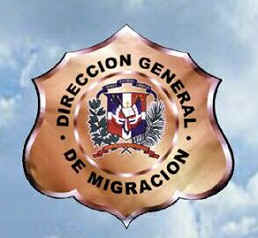 AVANCES EN EL PROGRAMA DE REGULARIZACION  MIGRATORIA DE LOS TRABAJADORES TEMPORALES EN LA REPUBLICA DOMINICANA
XVII CONFERENCIA REGIONAL SOBRE MIGRACION (CRM)
CIUDAD DE PANAMA, PANAMA
19-22 DE JUNIO 2012
EL PRESIDENTE  DE LA REPUBLICA DOMINICANA DR. LEONEL FERNANDEZ, FIRMA EL REGLAMENTO  631-11 DE LA LEY DE MIGRACION  285-04
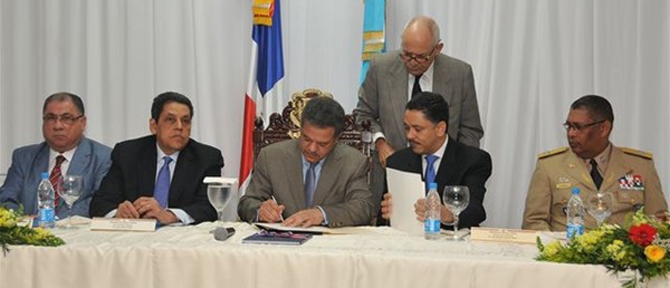 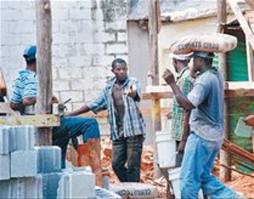 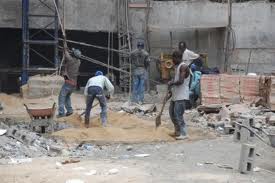 53 POR CIENTO DE LOS TRABAJADORES DE LA CONSTRUCCION EN REPUBLICA DOMINICANA SON HAITIANOS
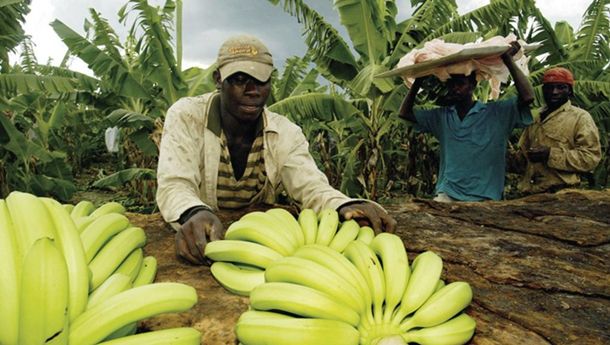 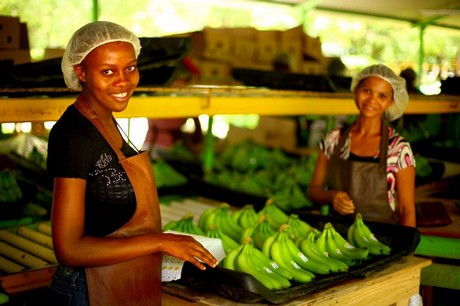 EN EL NOROESTE Y EL SURESTE DEL PAIS LABORAN 51,000 PERSONAS EN LA PREPARACION DE LA TIERRA, LOS CULTIVOS ,LA COSECHA Y EL EMBALAJE DE LOS BANANOS DE LAS CUALES EL 63 POR CIENTO SON HAITIANOS, ES DECIR  32,130
Migración y agropecuarios se reúnen por estatus haitianos en RD
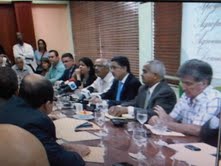 CONFERENCIA A LOS PRODUCTORES AGROPECUARIOS DE MOCA SOBRE  EL REGLAMENTO DE MIGRACION , LAS POLITICAS MIGRATORIAS Y EL MERCADO LABORAL
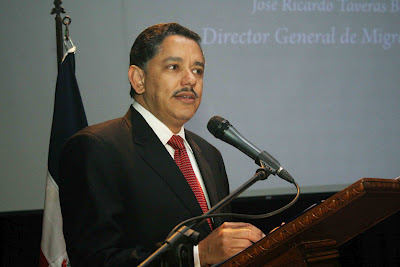 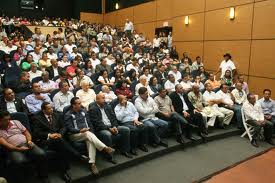 Enero 09, 2012
Migración recibe primer contingente de trabajadores haitianos ingresa legalmente al país
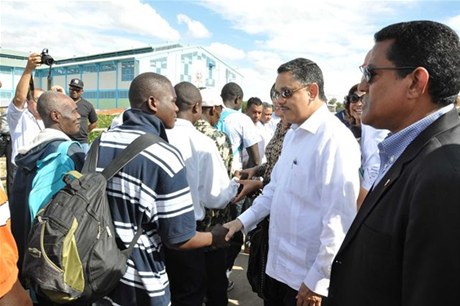 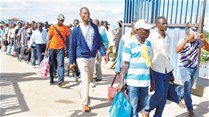 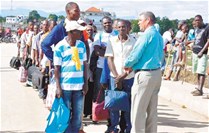 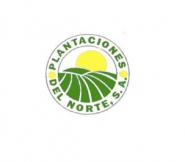 TOTAL DE TRABAJADORES 800
A CARNETIZAR 600 TRABAJADORES
ACTUALMENTE CARNETIZADOS 380
POR CARNETIZAR 220
MUCHAS  GRACIAS
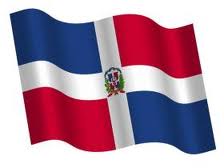